SOUTH BURLINGTON POLICEYOUTH SERVICES DIVISION
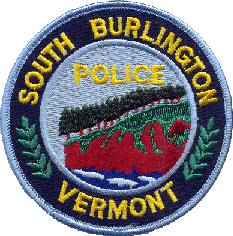 SBPD YOUTH SERVICES DIVISION 
SCHOOL RESOURCE OFFICERS
SBPD has 3 officers assigned to the Youth Services Division.
Officers are responsible for coverage of 6 schools
-3 Elementary Schools
Chamberlin, Orchard, Central
-1 Middle School
FHTMS
-2 High Schools 
SBHS, RICE
WHAT DOES A POLICE OFFICER DO IN A SCHOOL?
RESPONSIBILITIES OF A SCHOOL RESOURCE OFFICER (SRO)
SAFETY

LAW ENFORCEMENT

PREVENTION/TEACHER

COUNSELOR/MENTOR
SCHOOL RESOURCE OFFICERS (SRO)
SRO TRIAD CONCEPT
Law Enforcement Officer
Counselor
Teacher
SRO RESPONSIBILITIES-SAFETY
SRO’s are responsible for the safety and security of School students and staff should an emergency occur.

SROs are the point of communication between the school district and the Police Department.
SAFETY
SRO’s are part of each school’s Crisis Team, and continually work with each school on:

Emergency Planning

Crisis/Evacuation Drills

 Safety Procedures
SRO RESPONSIBILITIES- LAW ENFORCEMENT
SRO deals with any crimes committed in school or in the community. 

Typical issues include: Bullying, Truancy, Computer/ Cell Phone Crimes, Runaway juveniles, Thefts, Fights, Drug violations etc.

SRO’s work closely with school administration, guidance counselors, prevention counselors, and school based social workers to provide services to students, and their families. 

SRO’s also assist Patrol Division in Juvenile cases which occur out in the Community with a youthful offender or victim
JUVENILE OFFENDER- CRIME COMMITTEDPossible Consequences
The majority of cases handled by SRO’s are referred to the

South Burlington Community Justice Center
-First time offenders
-Willing to take responsibility
-Focuses on repairing the harm caused to the community or individuals

Other cases are referred to juvenile or adult court as necessary.
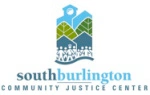 SRO RESPONSIBILITIES-TEACHING
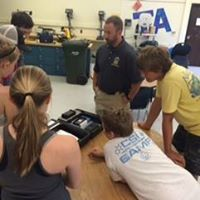 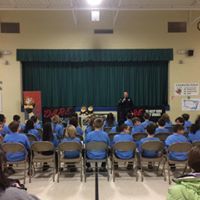 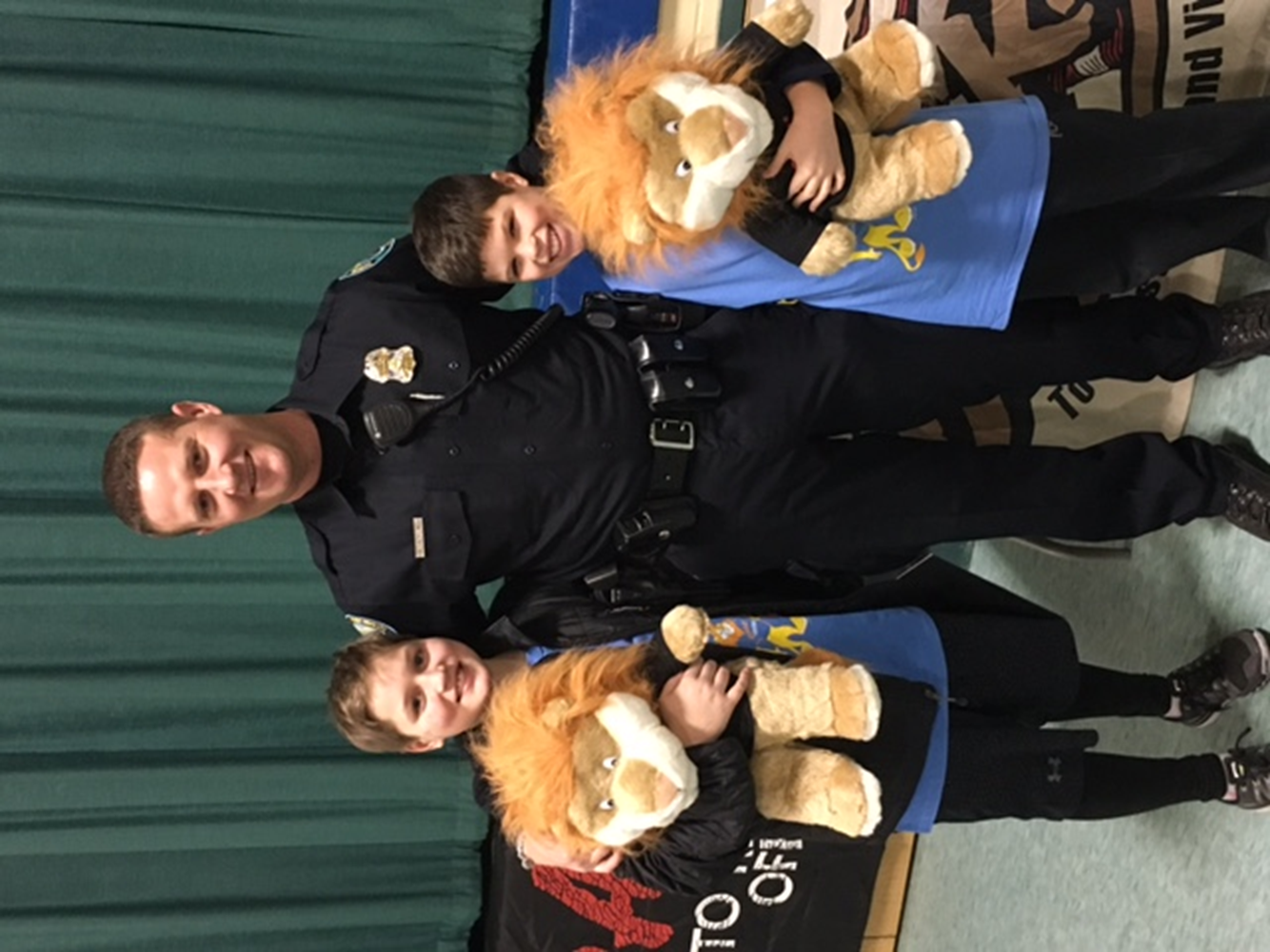 SRO RESPONSIBILITIES-TEACHING
D.A.R.E. Drug Prevention Program (5th and 7th grade)

Health Class Presentations 
(Drug/Alcohol Unit, Sexting Presentation)

Driver’s Education Presentations

Bicycle Safety-Elementary Students

C.S.I. Summer Camp
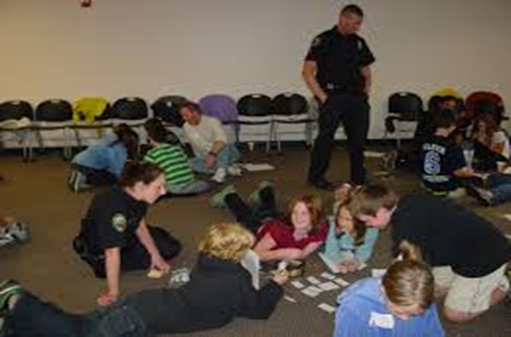 DRUG ABUSERESISTANCE EDUCATION
-10 Lesson Program instructed for all 5th and 7th Grade Students in the District by School Resource Officer
-Focus on Drug Prevention and Safe Decision Making
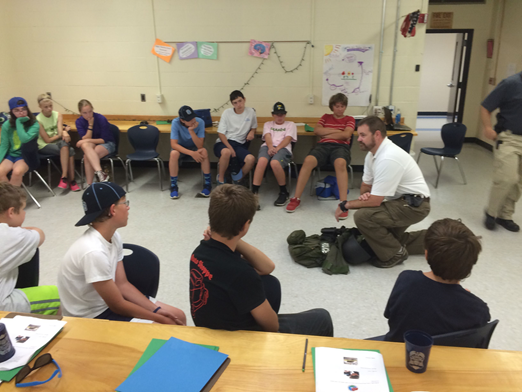 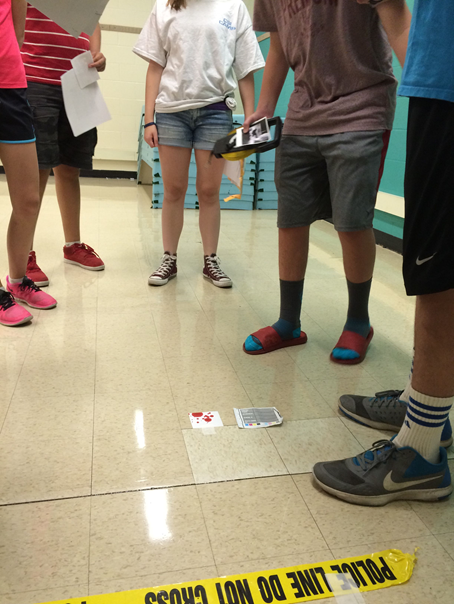 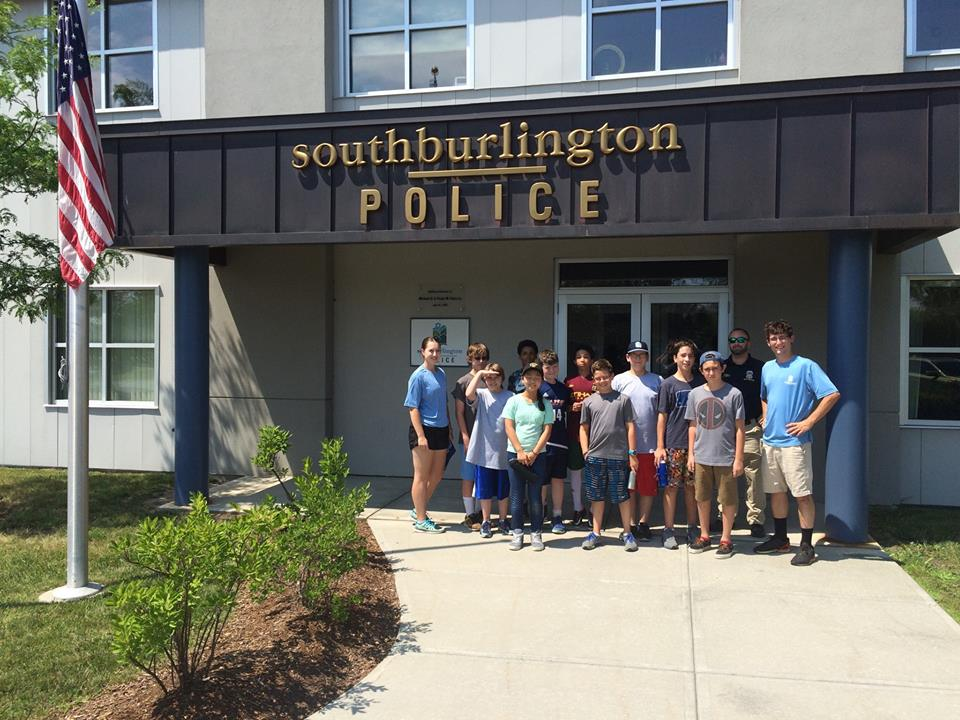 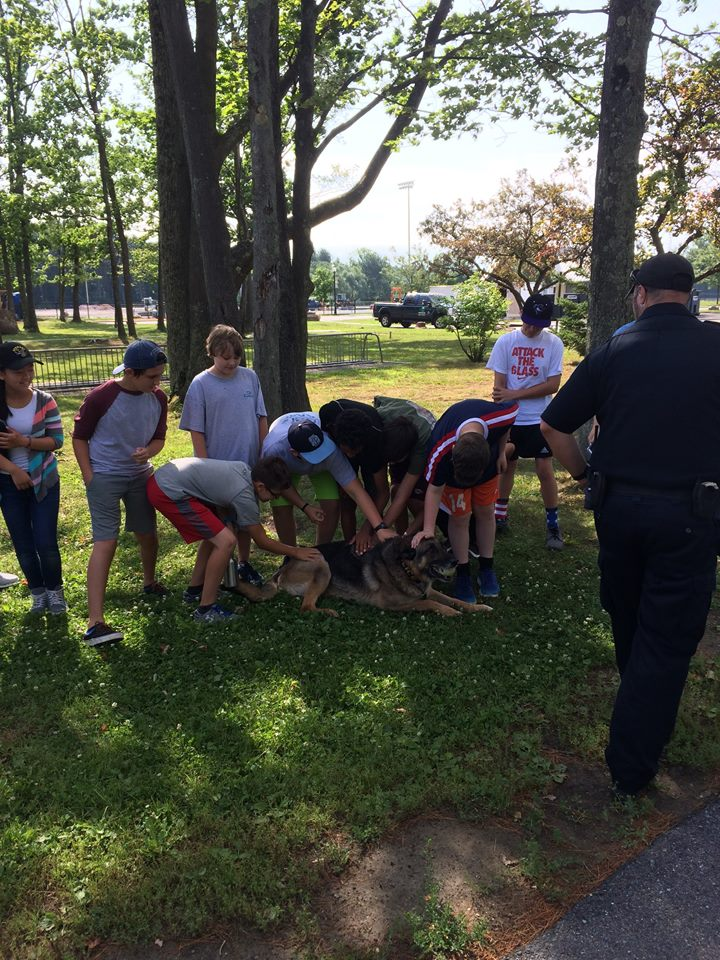 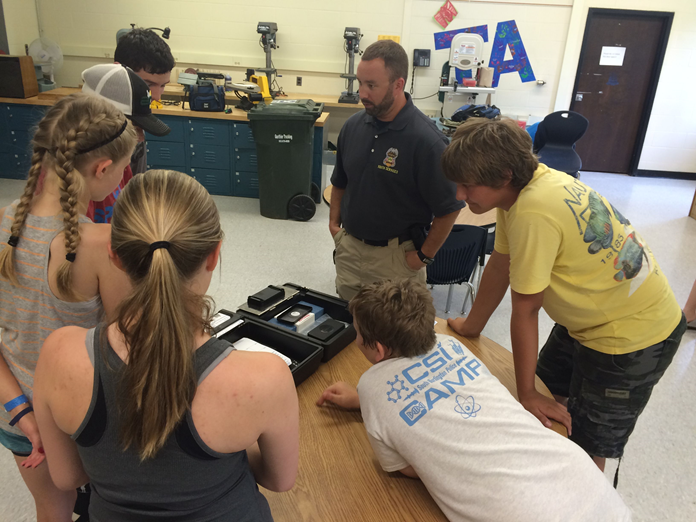 SRO RESPONSIBILITIES- COUNSELOR/MENTOR
SRO’s form healthy relationships with students by being apart of the school community. This results in students building trust with the SRO and the police. Once trust is built between the SRO and  students, some students will rely on SRO for guidance, advice, and encouragement. 
Parents of students in the community will also reach out to the SRO seeking guidance and advice on issues with their children.
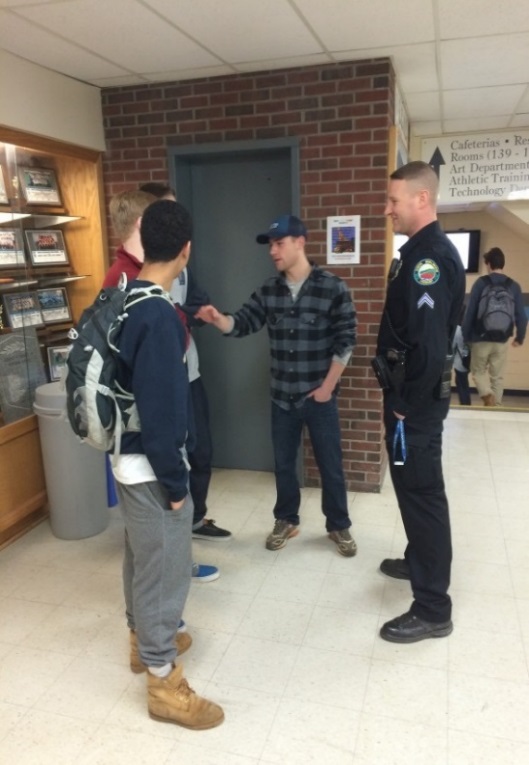 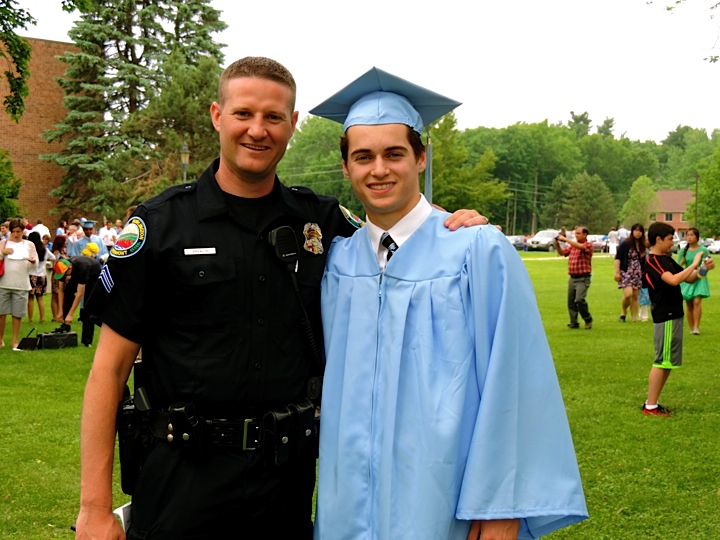 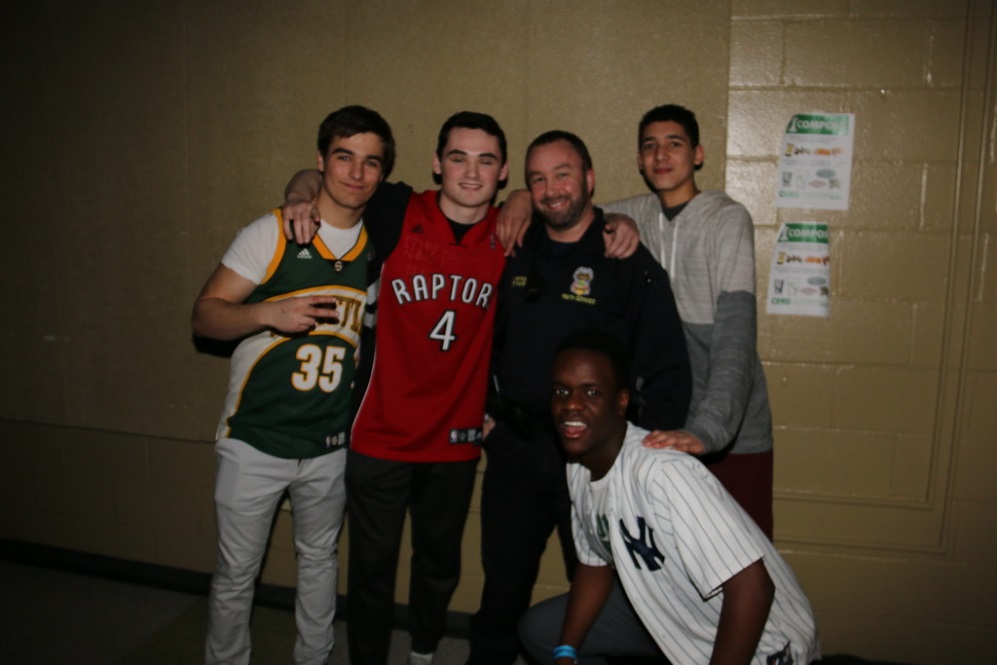 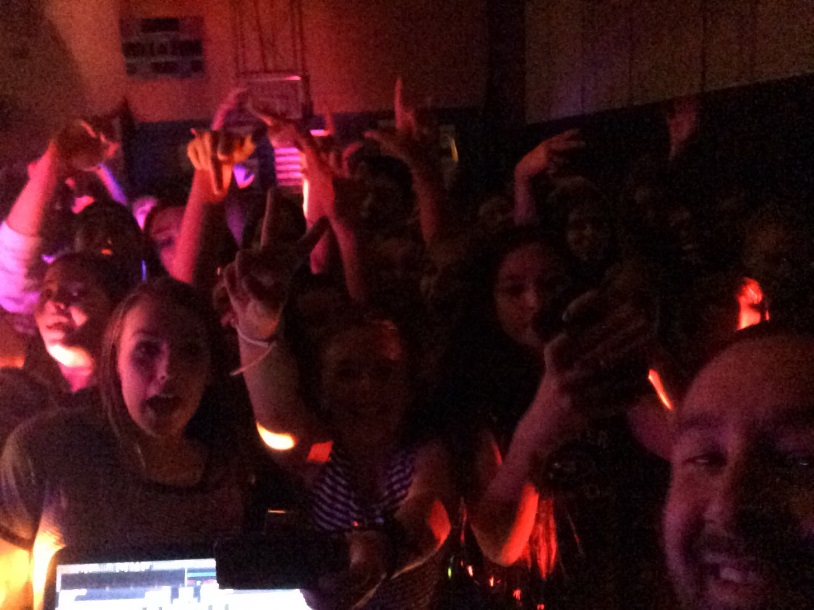 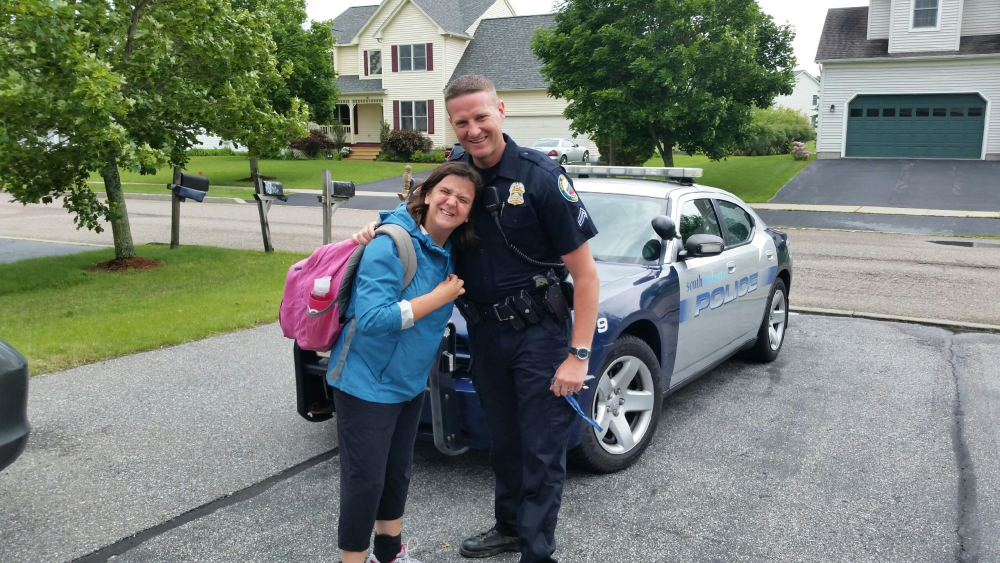 Common SRO Selection Criteria
Minimum 2-3 years experience as patrol officer.
Strong desire to work with youth.
Ability to work independently.
Strong communication skills.
Desire to contribute in non-traditional role, (coaching/mentoring)
SRO Selection Process
Have members of the Police Department and members of the School District be a part of the interview/selection process.

Need buy in and input from district and pd to have an effective SRO program.
TRAINING AN SRO
NASRO- National Association of School Resource Officers, Basic and Advanced courses available.
D.A.R.E. Drug Abuse Resistance Education Instructor training
OJJDP -Office of Juvenile Justice for Delinquency Prevention
NCMEC- National Center for Missing and Exploited Children
COMMUNITY INTERACTION OPPORTUNITES AS AN SRO
Coaching Athletics

Recreation Department Events

Youth Groups

School/Community events
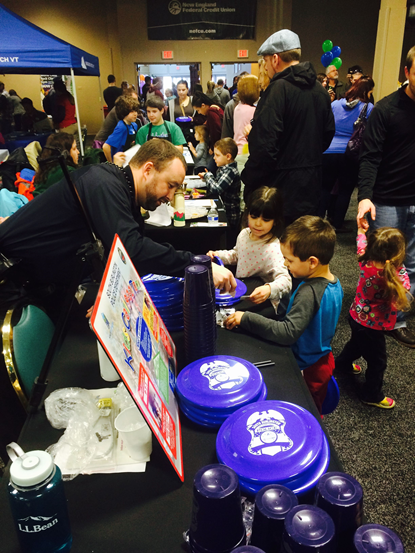 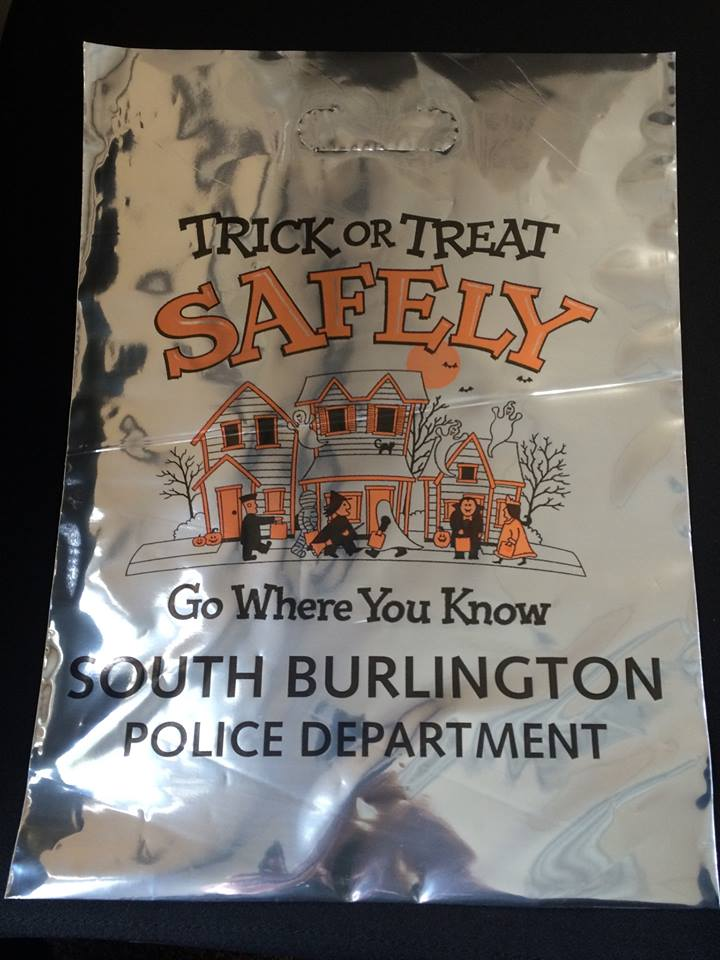 COMMUNITY EVENTS-Halloween Safety Day-Vermont Kids Day-South Burlington City Fest
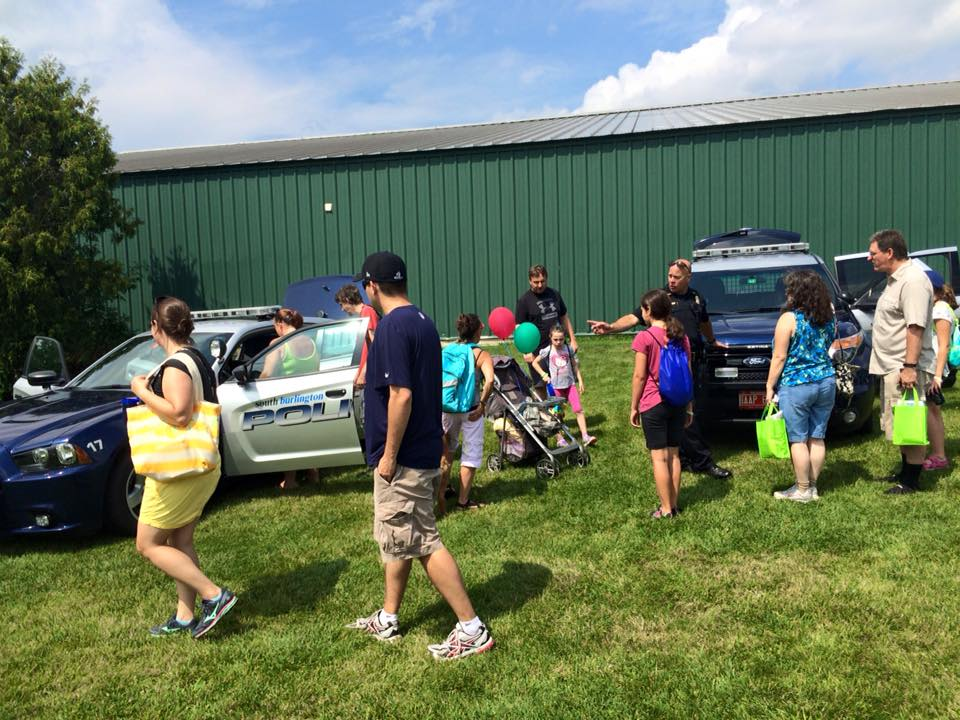 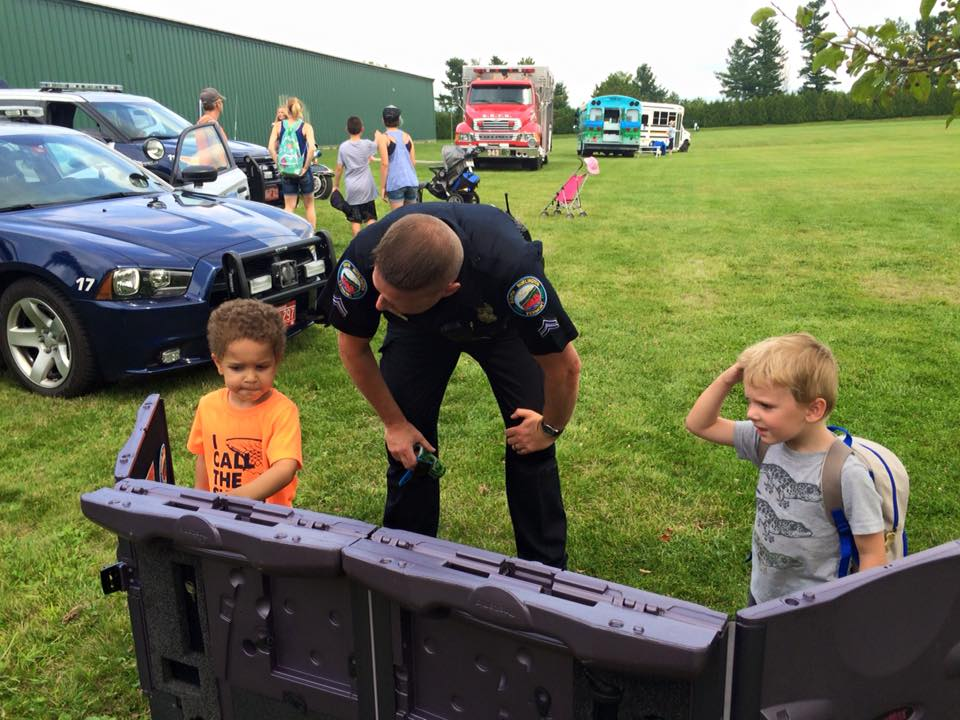 Any Questions?